基于国产嵌入式操作系统和龙芯SOC的应用与开发
第十六讲 基于RT-Thread操作系统外设8-编写驱动添加自己的设备
南京工业大学 孙冬梅
第十六讲 基于RT-Thread编写驱动添加自己的设备
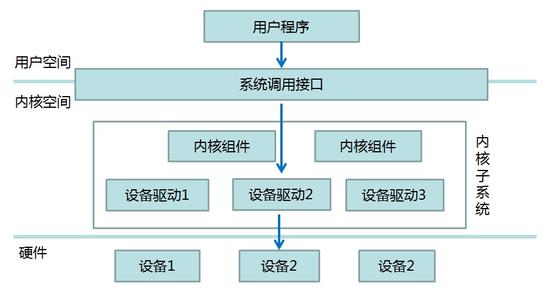 1. RT-Thread的设备接口
3. 编写驱动并自动注册
2. 设备驱动实现的步骤
4. 编写应用程序测试驱动
1. RT-Thread的设备接口
rt_device_find
公共的设备接口为 init open close read write control






rt_device_find  driver_read 
rt_device_init/open/read/write/controldriver_init/open/read/write/control
2020/4/20
3
2. 设备驱动实现的步骤
struct led_device
{
    int led_num;
};
struct led_device led1 =
{
    led_gpio,
};
struct rt_device led1_device;
1）按照RT-Thread的对象模型，扩展对象。

2）实现RT-Thread I/O设备模块中定义的6个公共设备接口

3）根据设备的类型，注册到RT-Thread设备框架中。
device->init        = rt_led_init;
    device->open        = rt_led_open;
    device->close       = rt_led_close;
    device->read        = rt_led_read;
    device->write       = rt_led_write;
    device->control     = (void *)rt_led_control;
rt_device_register(device, name, RT_DEVICE_FLAG_RDWR | flag);
2020/4/20
4
3. 编写驱动并自动注册,
编写一个驱动，实现对LED的控制, 字符类。
编写驱动例程为代码test_driver.c

首先声明了led_device设备结构体
其次编写了设备驱动层的接口
最后注册到RT-Thread设备框架中
struct led_device
{
	int led_num;
};
 
struct led_device led1 =
{
	led_gpio,
};
static rt_err_t rt_led_init (rt_device_t dev)
{
……
}
 
static rt_err_t rt_led_open(rt_device_t dev, rt_uint16_t oflag)
{
……
}
2020/4/20
5
4.编写应用程序测试驱动
void test_driver(void)
{
    int i;
    static rt_device_t led_device;   //led设备
    
  rt_hw_led_register(&led1_device, "led1",  RT_DEVICE_FLAG_RDWR , &led1);
    
  led_device = rt_device_find("led1");
  
  if (led_device != RT_NULL)    
  {
        rt_device_init(led_device);
        
        for (i=0; i<10; i++)
        {
 
            rt_device_control(led_device, 0,RT_NULL);
            rt_thread_delay(100);
            rt_device_control(led_device, 1,RT_NULL);
            rt_thread_delay(100);
        }
  }   
    return ;
}
测试驱动的代码为：
2020/4/20
6
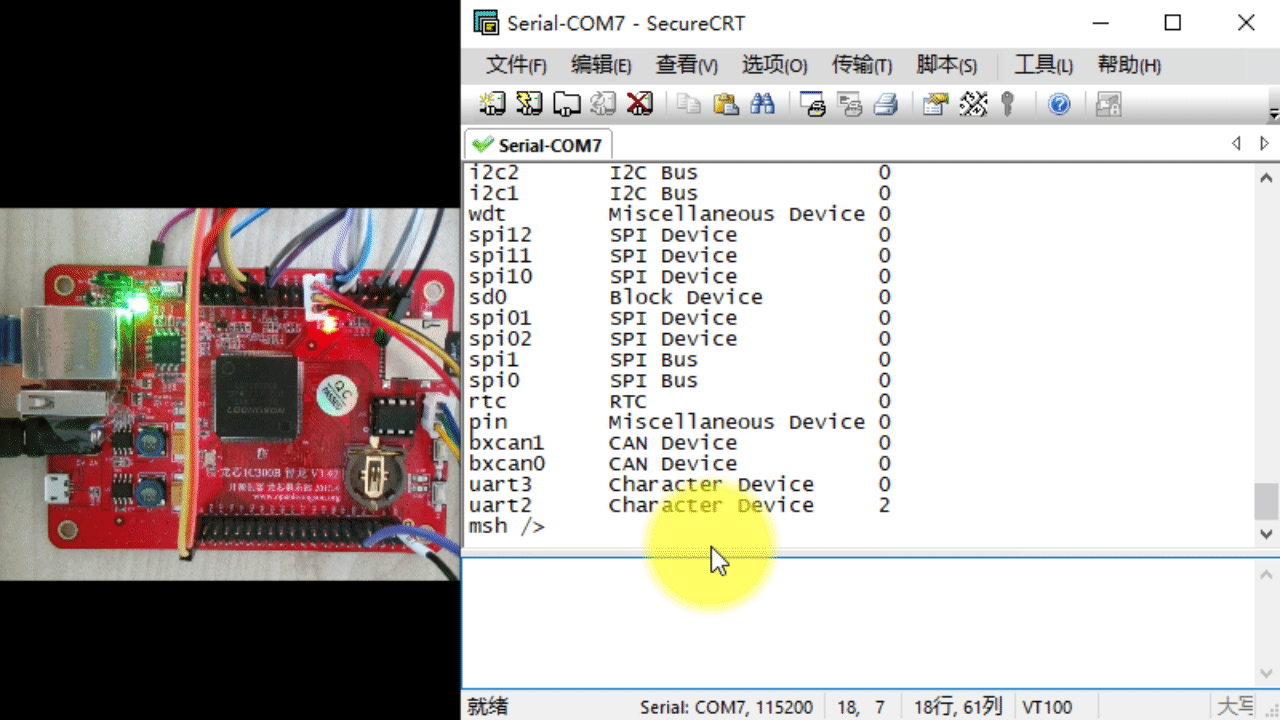 2020/4/20
7
感谢聆听！！
THANKS
基于自主可控基础软硬件的嵌入式系统教学
助力 国产芯片 国产操作系统 嵌入式系统开发！！！